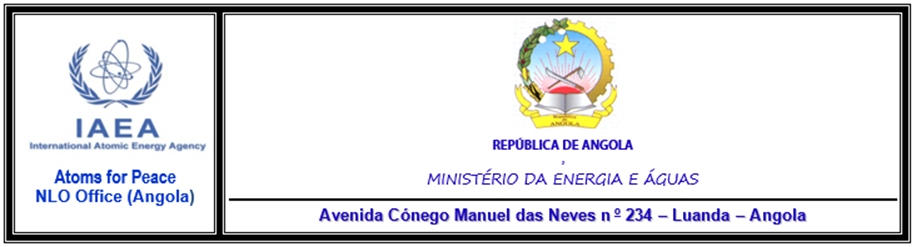 VIII CONSELHO CONSULTIVO DO MINEA
Saurimo, 11 e 12 de Setembro de 2018
Tema: ANGOLA E A AGÊNCIA INTERNACIONAL DE ENERGIA ATÓMICA
Prelector: Félix Vieira Lopes Jr.
IAEA NLO (Angola)
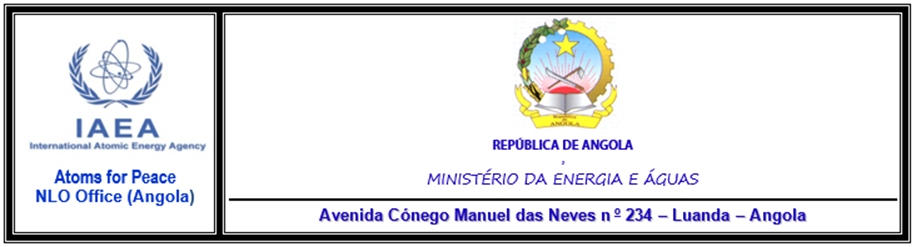 Temas
1.	A Agência Internacional de Energia Atómica
2.	Os três pilares principais da Agência
3.	Estrutura Orgânica
4.	Actividades-chave
5.	Suporte da Agência aos Estados Membros
6.	Parceiros Ministeriais
7.	Parceiros de Cooperação Nacionais e Internacionais
8.	Projectos Nacionais do Ciclo Actual
9.	Projectos Nacionais Propostos para o Próximo Ciclo
10.	Elementos de ligação
11.	Funções e Responsabilidades do NLO
12.	Conclusão
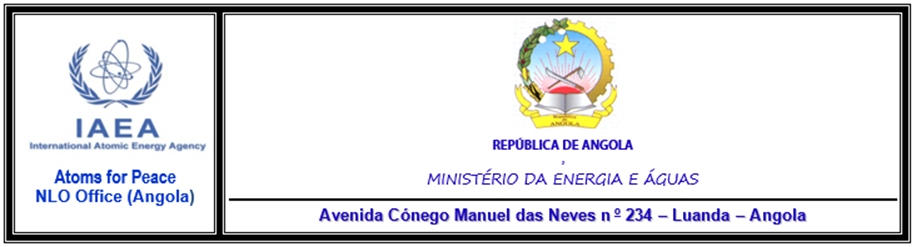 1.	A Agência Internacional de Energia Atómica (IAEA)
Introdução 
Centro Mundial da Cooperação para a Energia Nuclear
Fundada em 1957 como órgão da Organização das Nações Unidas, 
Signo “Átomos para a Paz e Desenvolvimento”
Estados Membros e
Parceiros internacionais na promoção da segurança e
protecção pacífica das tecnologias nucleares
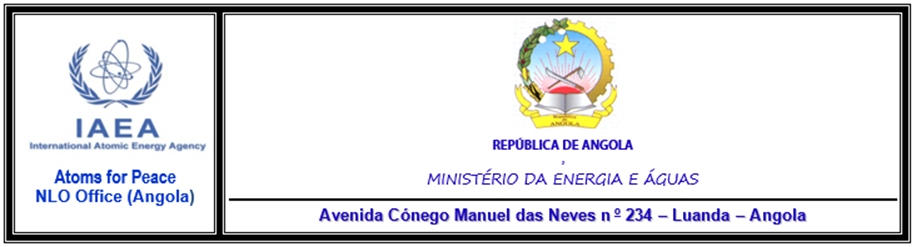 2.	Os três pilares principais da IAEA
Segurança e Estabilidade
Ciência e Tecnologia; e
Salvaguardas e Constatação
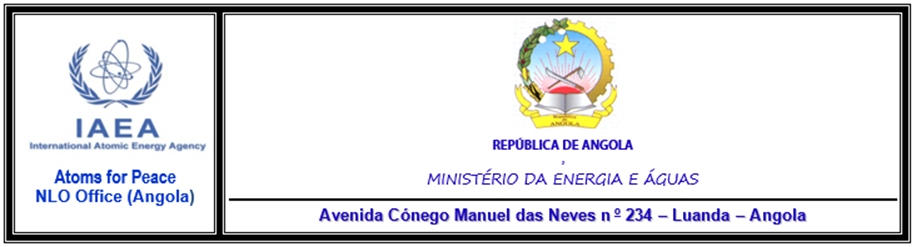 3.	Estrutura orgânica
Ciências Nucleares Aplicadas
Energia Nuclear
Segurança e Estabilidade
Salvaguardas
Cooperação Técnica
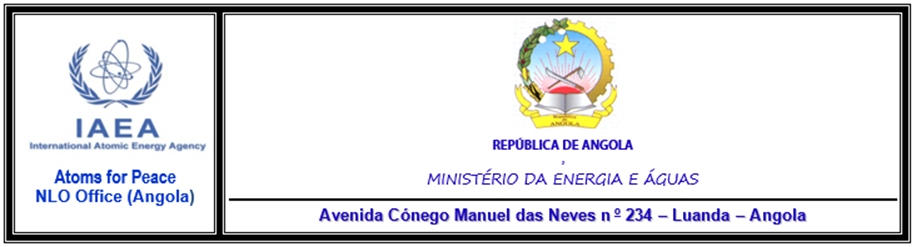 3.1. Departamento de Energia Nuclear
Engenharia de Centrais Nucleares
Desenvolvimento de Tecnologia Nuclear
Ciclo de Combustíveis e Materiais
Reactores de Pesquisa
Tecnologia de desperdícios
Estudos de Planeamento e Economia
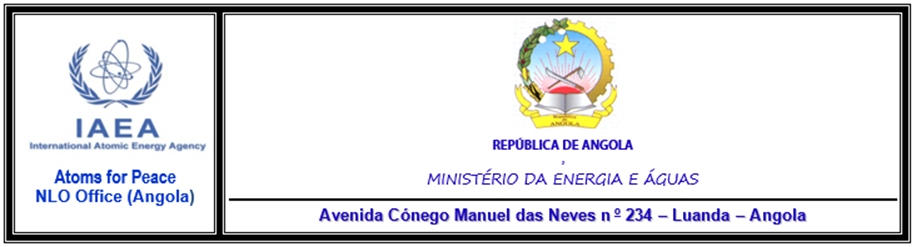 3.2.	Departamento de Ciências Nucleares Aplicadas
Alimentação e Agricultura
Saúde Humana
PACT – Programa de Acção para a terapia do cancro
Ambiente
Recursos hídricos
Produção de radioisótopos e Tecnologia de Radiação
Ciência Nuclear
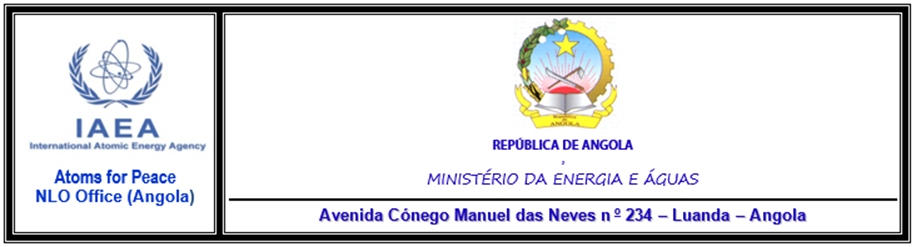 3.3.	Departamento de Segurança Nuclear
Objectivo: Proteger as populações e o ambiente
Quadro de Segurança
Áreas Técnicas
Prestação de serviços aos Estados Membros
Publicações sobre Segurança
Códigos e Convenções
Educação e Formação
Reuniões
Projectos Especiais
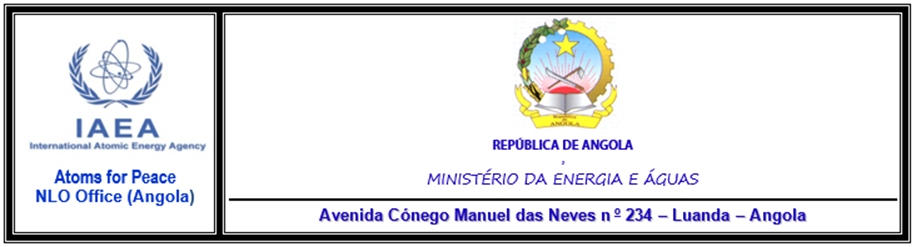 3.4.	Departamento de Salvaguardas
Legislação sobre salvaguardas
Recursos para os Estados Membros
Relatórios
Publicações
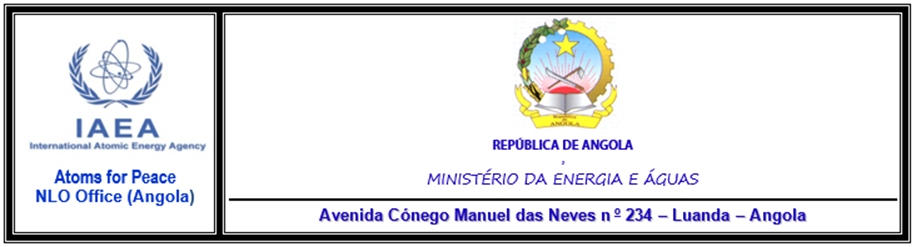 3.5 Departamento de Cooperação Técnica
Programa de Cooperação Técnica
Aplicação de Métodos Científicos Avançados para a resolução de assuntos energéticos de grande complexidade
Garantir a formação de profissionais nacionais como analistas em:
Electricidade;
Desenvolvimento de sistemas de energia;
Planeamento de Investimento Energético;
Políticas de energia e ambiente;
Implicações económicas em todas as áreas descritas;
Melhoria de políticas e processos de decisão; e
Formulação de estratégias de desenvolvimento sustentáveis para o sector de energia.
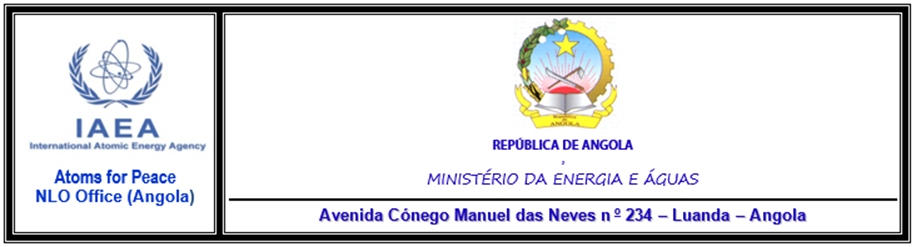 4. Suporte da Agência aos Estados Membros
Formação para a criação e manutenção de bases de dados de energia de qualidade
Transferência de modelos analíticos (MAED e MESSAGE)
Treinamento no uso dessas ferramentas
Provisão de equipamento de Tecnologias de Informação
Provisão, montagem e controlo de equipamento de tecnologia nuclear
Ainda à:
Concepção de modelos na área energia-ambiente especificamente para Angola;
Aplicação desses instrumentos para análise de questões interligadas de economia, energia e ambiente;
Formulação de estratégias sustentáveis para o sector de energia;
Preparação de Relatórios
Melhoria da comunicação de resultados aos órgãos decisores
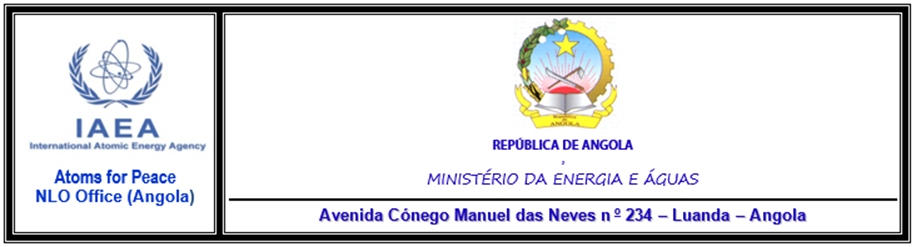 5. Actividades-chave
Cursos nacionais à distância (e-learning) e em Angola (face-to-face)
Missões pluridisciplinares de especialistas de Angola e para Angola
Visitas científicas
Programas de bolsas de estudo e estágios a vários níveis
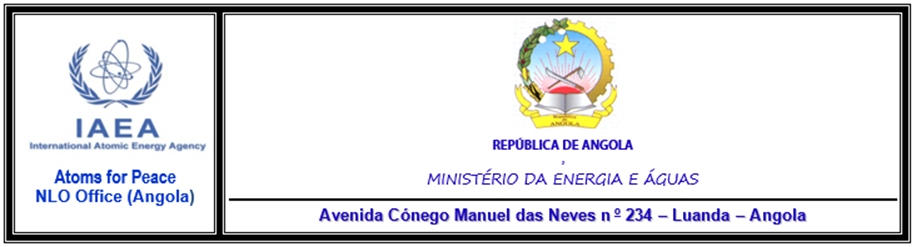 6. Parceiros ministeriais de Angola
Ministério da Energia e Águas
Ministério das Relações Exteriores
Ministério da Agricultura e Florestas
Ministério do Ensino Superior,  Ciência, Tecnologia e Inovação
Ministério das Finanças
Ministério das Telecomunicações e Tecnologias de Informação 
Ministério dos Recursos Minerais e Petróleos
Ministério da Defesa Nacional
Ministério da Saúde
Ministério dos Transportes
Ministério das Pescas e do Mar
Ministério da Indústria
Ministério do Ambiente
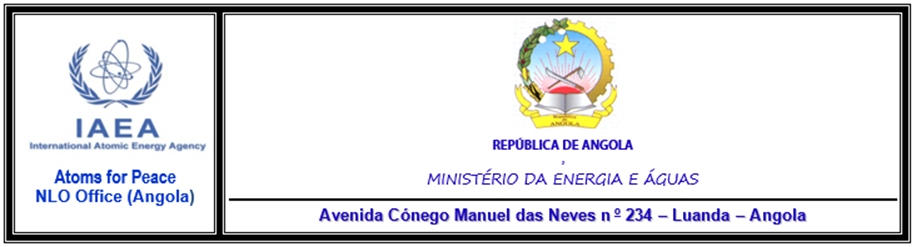 7.  Parceiros de Cooperação Nacional e Internacional
Instituições de Ensino Superior Nacionais e Internacionais
Organização Mundial da Saúde (OMS)
Programa das Nações Unidas para o Desenvolvimento (UNDP)
Organização das Nações Unidas para a Alimentação e Agricultura (FAO)
Banco Mundial (WB)
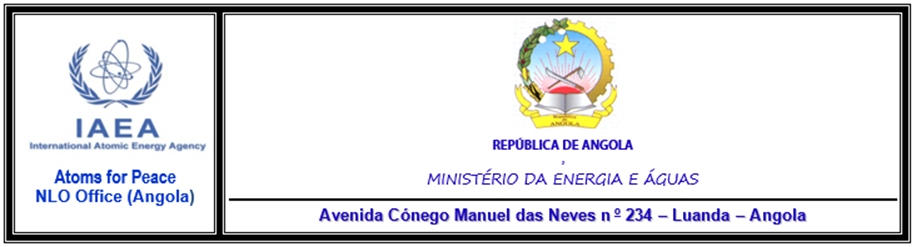 8. Projectos nacionais do ciclo actual (2018-2019)
ANG2016001 - Estabelecimento de um Laboratório de Dosimetria Padrão Secundário (SSDL); 
ANG2016003 - Aprimorar Plantas Tolerantes à Seca no solo da Província do Cunene através da Indução de Mutação com Raios Gama; 
ANG2016005 - Criação de um Laboratório Nacional para Análise de Actividades Ambientais Radioactivas. 
ANG2016004 – Actualização de Serviços Laboratoriais para o Controlo de Qualidade dos Alimentos para Consumo Humano e Animal
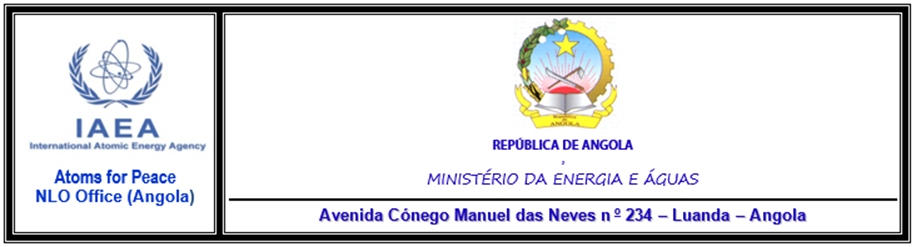 9. Projectos propostos para o próximo ciclo (2020-2021)
ANG2018001 Ampliação do Laboratório de Dosimetria Padrão Secundário (SSDL)
ANG2018002 Extensão do Laboratório Nacional de Radioactividade e Análise Ambiental
ANG2018003 Formação de especialistas em Física Médica e Radioterapia no INCC 
ANG2018004 Recuperação da Unidade de Produção de Vacinas e Controlo da Imunidade Animal
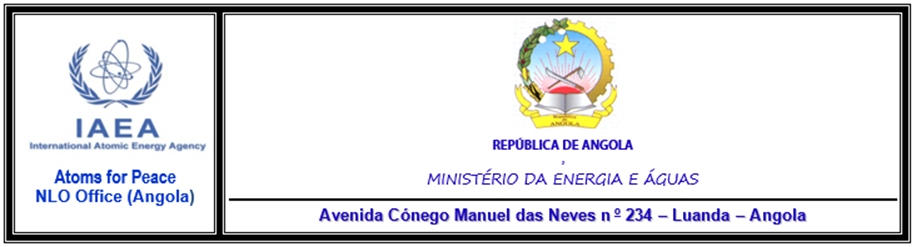 10. Elementos de ligação
Missões Permanentes
Project Management Officer (PMO)
National Liasion Officer (NLO) & National Liasion Assistant (NLA)
Coordenador Nacional da AFRA (AFRA NC)
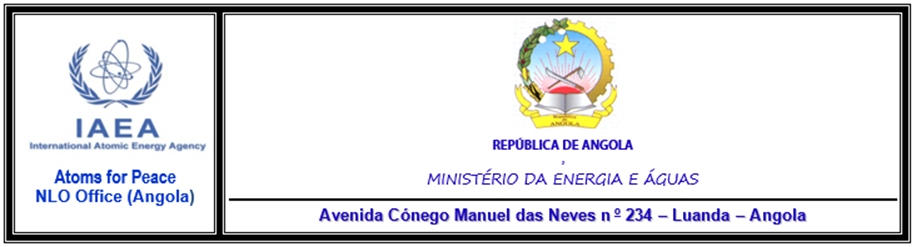 11. Papel e responsabilidades do NLO
Resolução GC 51/RES/13 de 21 de Setembro de 2007
Promoção do uso das tecnologias nucleares para atingir objectivos nacionais;
Ponto Focal de Angola para a IAEA;
Liderança - Pensamento Estratégico - Gestão Operacional e Supervisão;
Coordenação e relacionamento com os parceiros nacionais e internacionais;
Manter o diálogo e trocas de informação com e entre contrapartes;
Responsável pela monitorização das experiências e melhores práticas universais;
Preservação do conhecimento;
Gestor de programas nacionais, regionais e intercontinentais;
Melhor comunicação com todas as instituições com base nas políticas do Executivo
(TEXTO MAIS COMPLETO DISPONÍVEL AOS PARTICIPANTES)
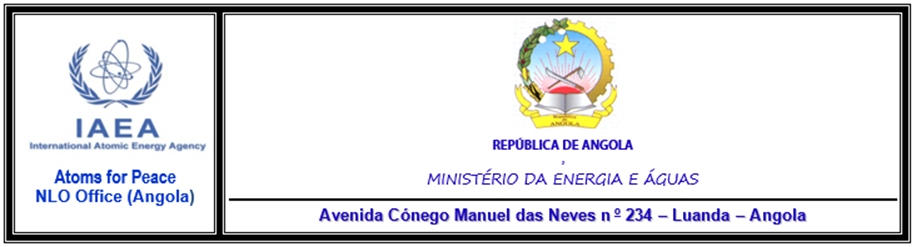 12. ConclusÕES
Razão da apresentação: 
Necessidade de levar ao conhecimento de todos, as oportunidades que temos ao nosso dispor;
Sensibilizar o sector e o país no sentido de melhor usufruirmos essas oportunidades;
Ausência de criação de recursos e infraestruturas para o cumprimento das nossas responsabilidades;
Com o CPF 2019-2023 abrir uma nova página na cooperação ANG – IAEA. 
       			
(COMPROMISSO DE TODOS NÓS)
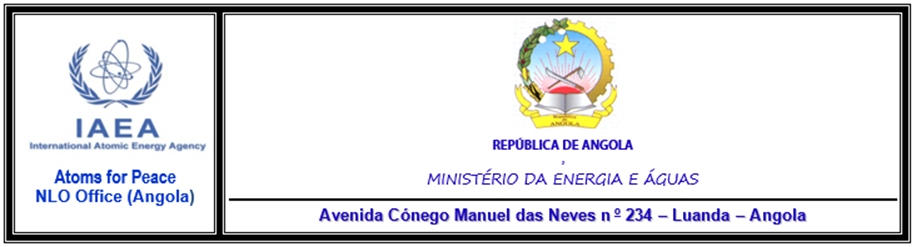 The EndNga Sakidila!